Zoology DepartmentMata Jijabai Girls P. G college Indore
Paper 4th   - Pisciculture and  Economic importance of fishes 
    Types of pond required for fish  culture
Synopsis
Introduction
Definition
Types of pond
 Importance of site  selection
Factors of site selection
 Soil quality 
Design of pond bottom  
Pond dikes  
 Importance of dike 
Outlet  
Function of Outlet
Conclusion
References
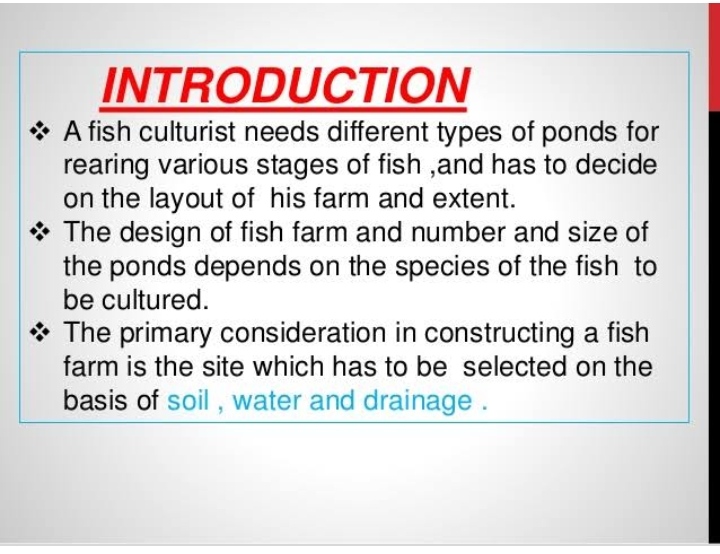 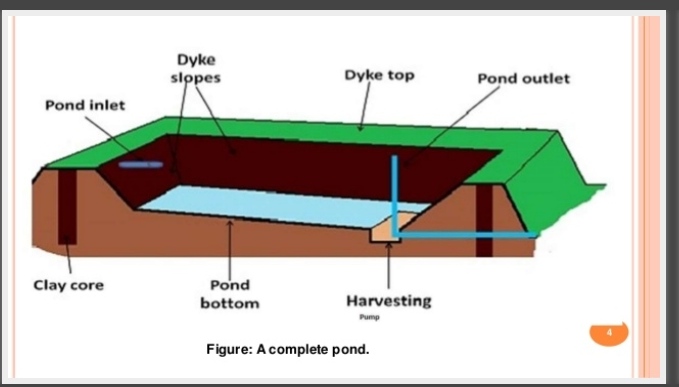 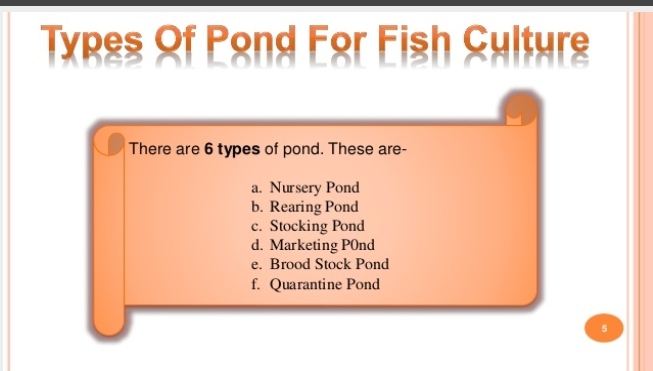 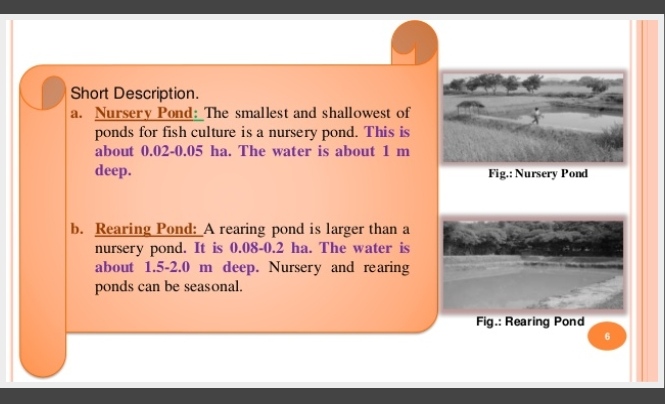 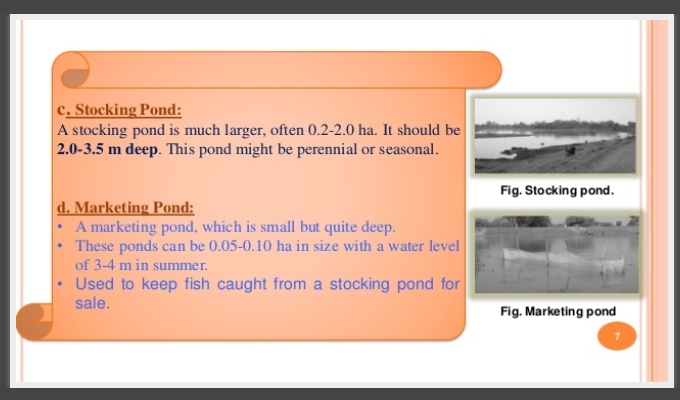 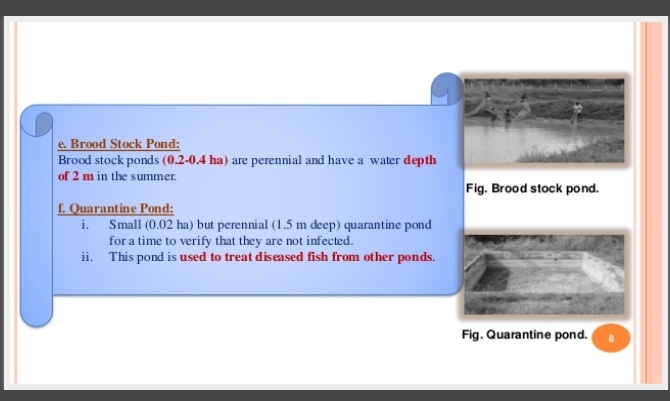 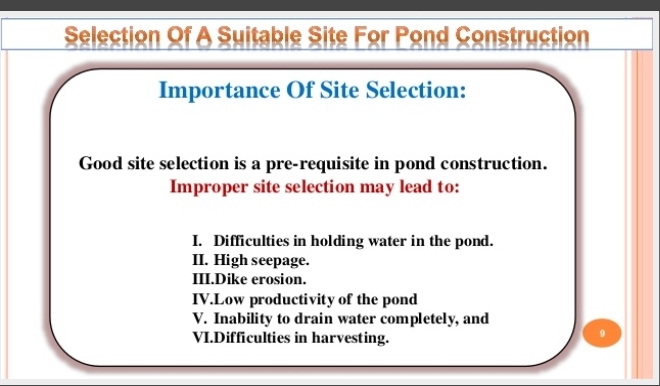 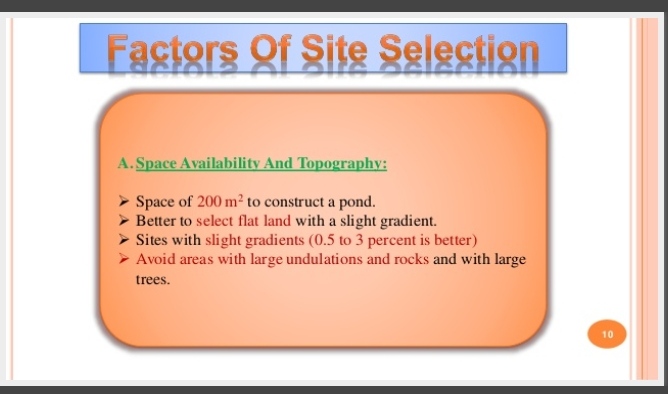 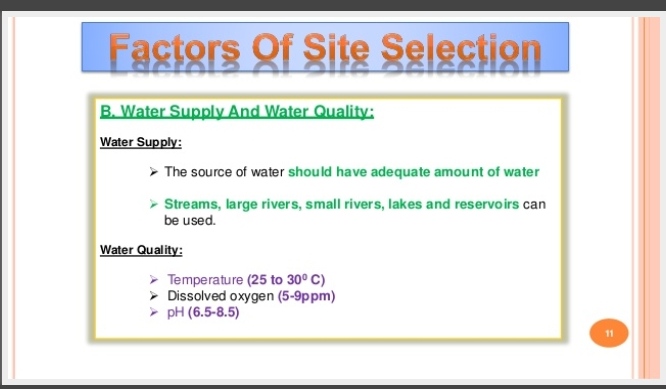 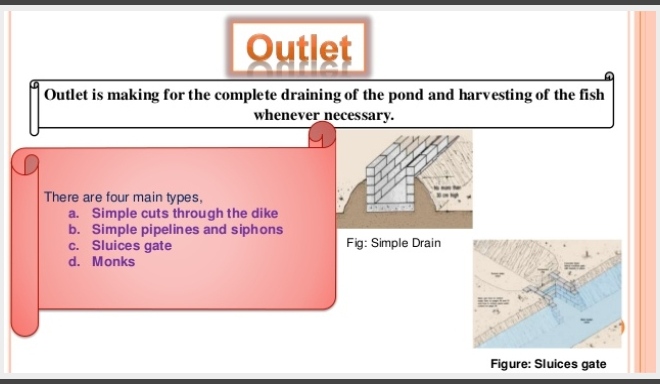 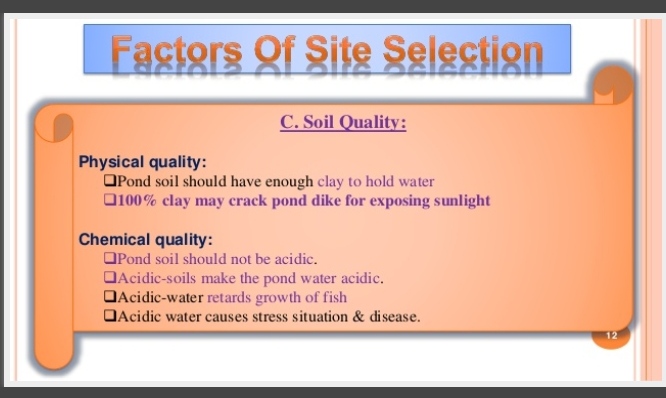 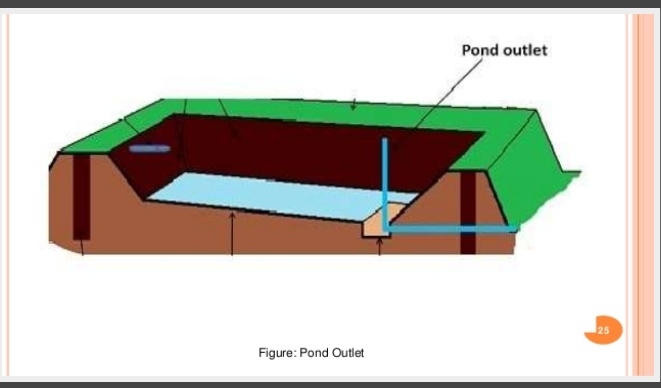 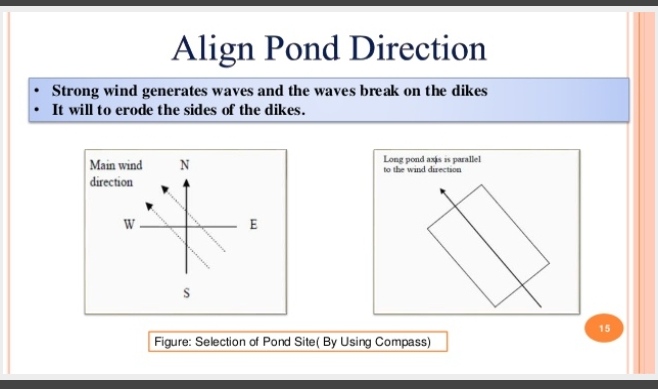 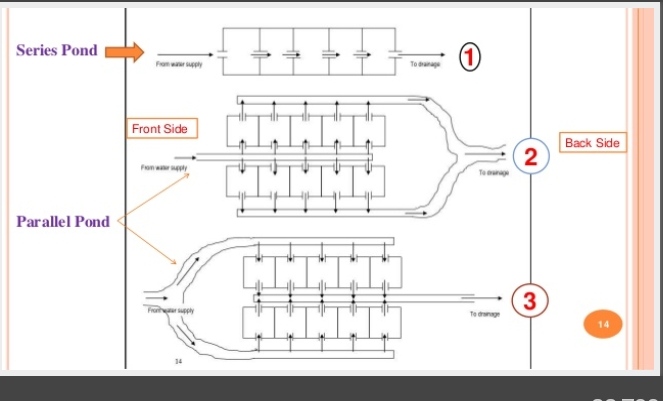 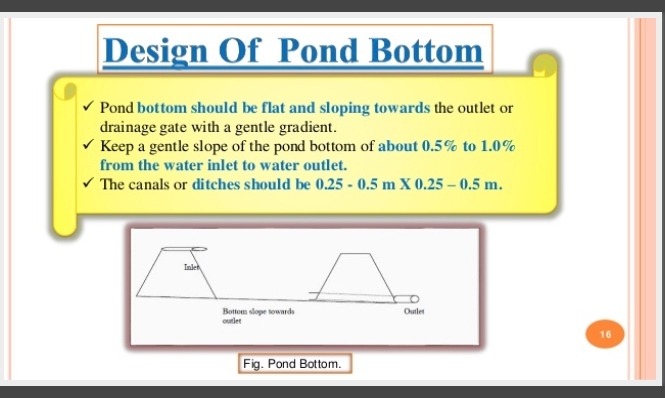 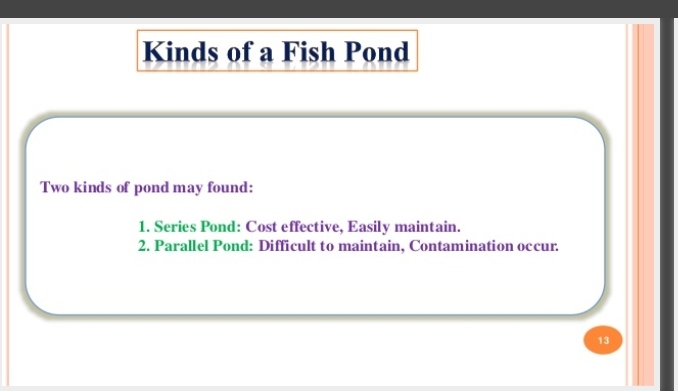 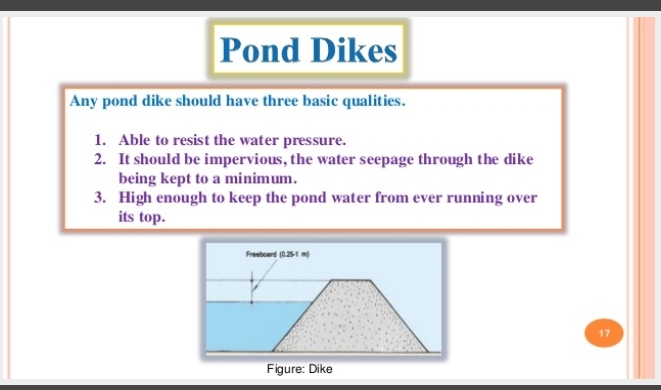 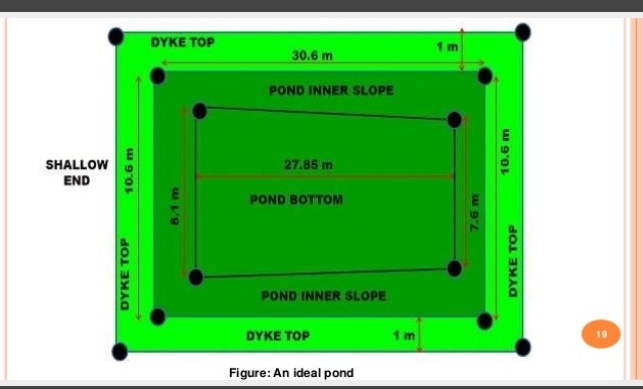 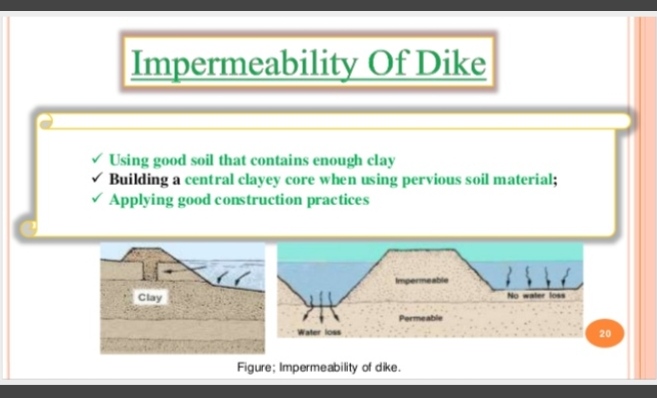 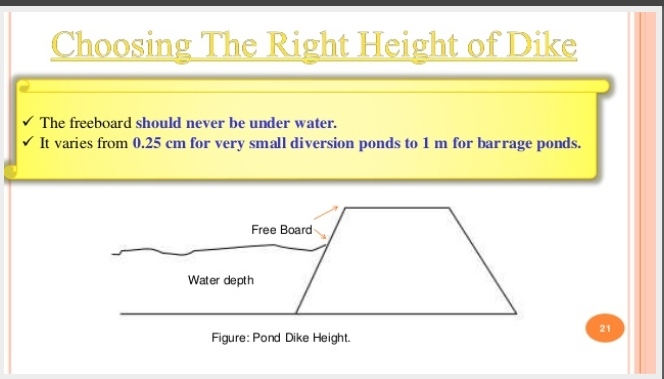 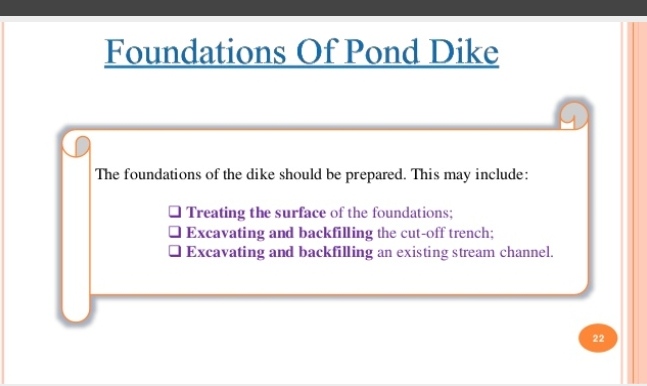 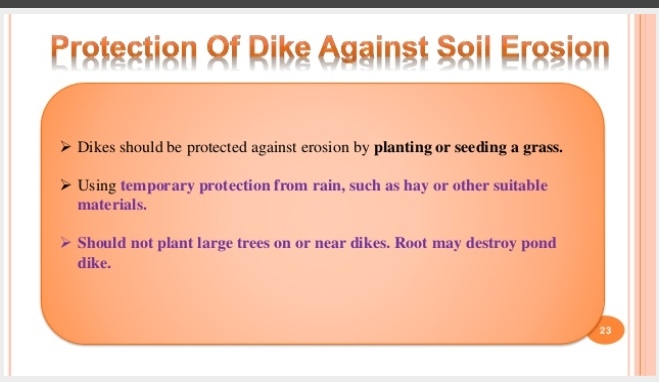 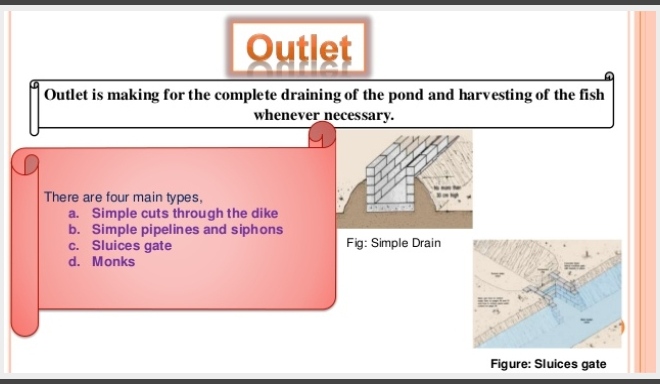 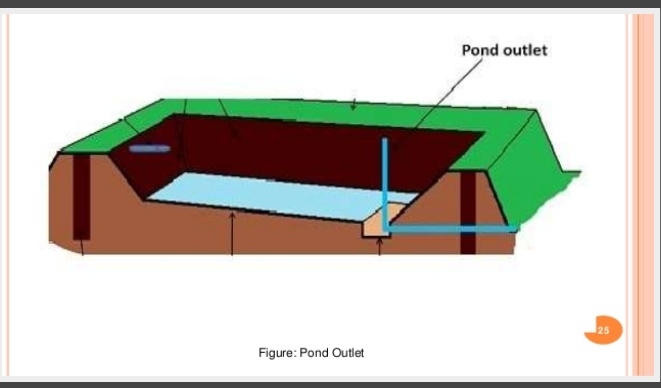 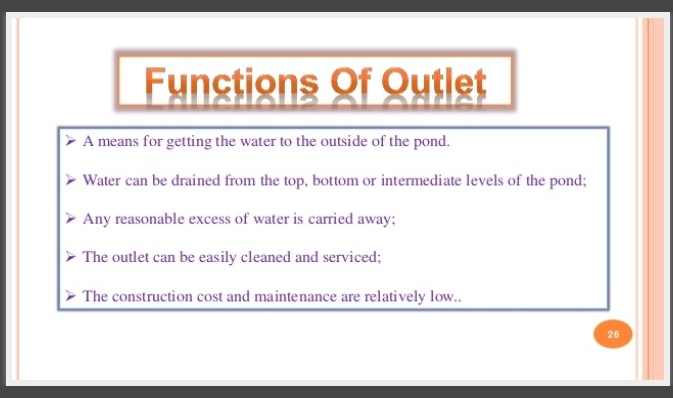 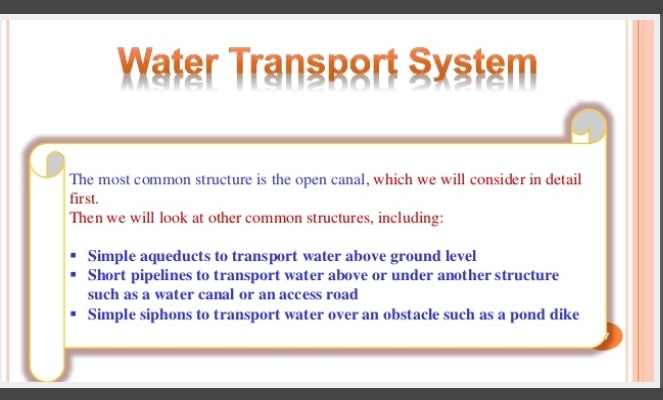 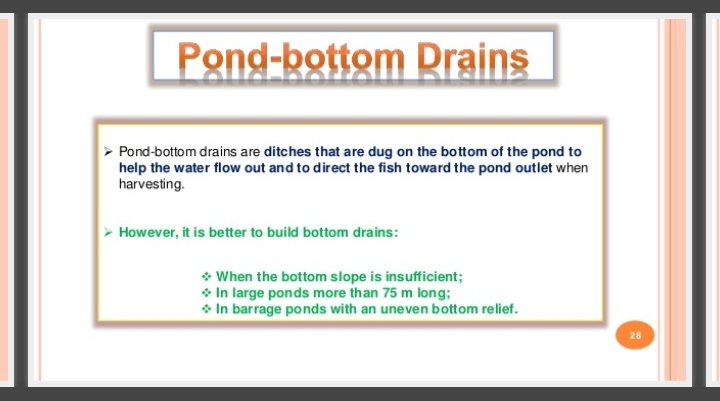 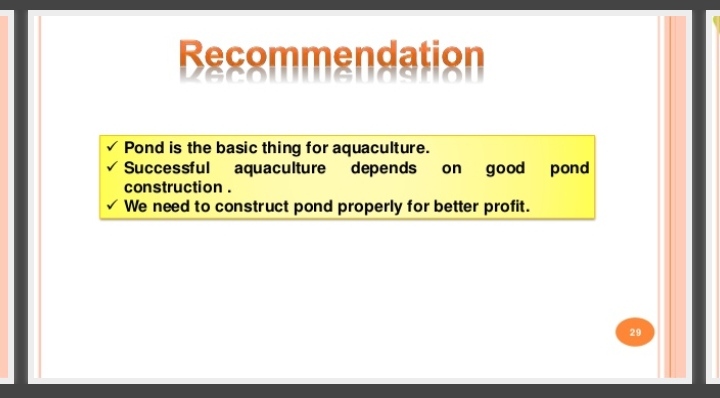 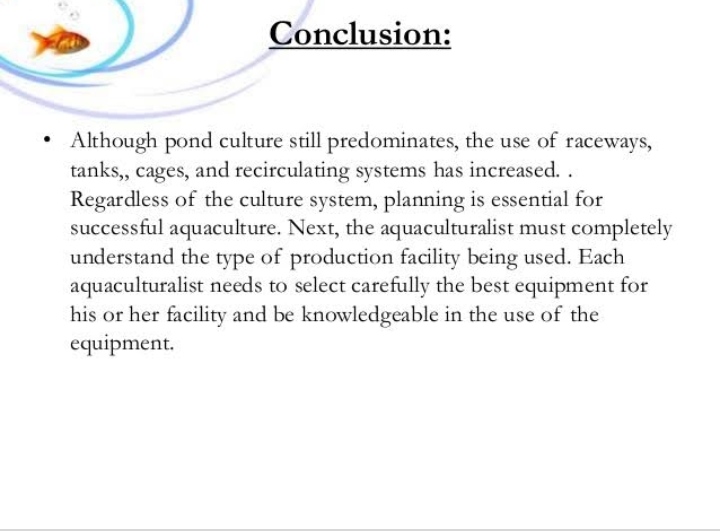 References
1. Fish  and  fisheries -  S. K Khanna     and H. R. Singh
2. Fish and fisheries   -  Kamlesh  Panday and J. P Shukla
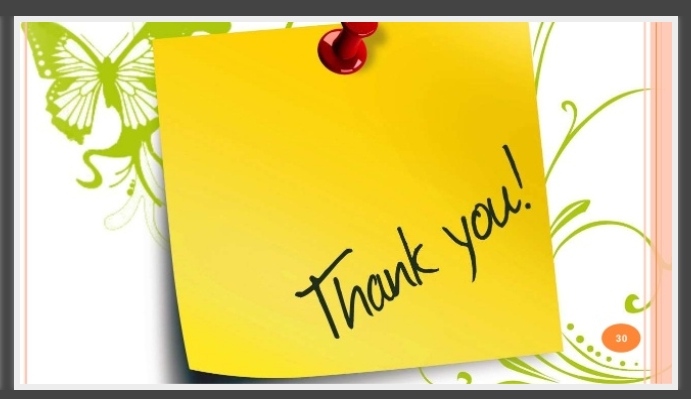